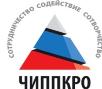 Государственное бюджетное учреждение 
дополнительного профессионального образования 
«Челябинский институт переподготовки и повышения квалификации 
работников образования»
О реализации проекта поддержки школ с низкими результатами обучения и школ, функционирующих в сложных социальных условиях, в Челябинской области в 2018г.
Солодкова Марина Ивановна, 
первый проректор ГБУ ДПО ЧИППКРО, 
Отличник просвещения РФ
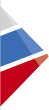 Нормативно-правовые основания для проектирования моделей управления качеством образования в общеобразовательных организациях, отнесенных к категории школ с низкими результатами обучения
Постановление Правительства РФ от 26 декабря 2017 г. N 1642  «Об утверждении государственной программы Российской Федерации "РАЗВИТИЕ ОБРАЗОВАНИЯ» ("Повышение качества образования в школах с низкими результатами обучения и в школах, функционирующих в неблагоприятных социальных условиях, путем реализации региональных проектов и распространение их результатов«)
Постановление Правительство Челябинской области  от 28 декабря 2017 г. N 732-П О государственной программе Челябинской области "Развитие образования в Челябинской области" на 2018 - 2025 годы (раздел VIII «Формирование востребованной системы оценки качества образования и образовательных результатов»)
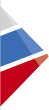 Нормативно-правовые основания для проектирования моделей управления качеством образования в общеобразовательных организациях, отнесенных к категории школ с низкими результатами обучения
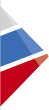 Разработка и реализация адресных программ поддержки школ с низкими результатами обучения и школ, функционирующих в неблагоприятных социальных условиях
Формирование группы поддержки – группы школ-лидеров в образовании Челябинской области 
Разработка содержания и формата адресных программ поддержки на основе региональных модельных программ «Интерактивная площадка «Сетевой навигатор качества образования» и «Образовательный технопарк: новые возможности повышения качества образования» (http://fgos74.ru/ru-ru/документы.aspx) Представление программ на Экспертный совет
Заключение договоров между участниками проекта по реализации адресных программ поддержки. Размещение адресных программ на сетевой площадке научно-прикладных проектов официального сайта ГБУ ДПО ЧИППКРО (http://ikt.ipk74.ru/forum/forum71/) 
Разработка и проведение мониторинга результативности адресных программ 
Проведение совещательных и дискуссионных мероприятий по вопросам результативности реализации адресных программ
Принятие решений о корректировке и (или) обновлению адресных программ, реализуемых школами – участниками проекта
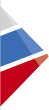 Школы - лидеры - общеобразовательные организации Челябинской области, получившие статус федеральных  и региональных инновационных площадок по тематике повышения качества общего образования, школы – победители региональных конкурсов «Новой школе – новые стандарты» и «Современные образовательные технологии»
1. ГБОУ «Челябинский областной многопрофильный лицей-интернат для одаренных детей»
2. МОУ «Средняя общеобразовательная школа № 5 с углубленным изучением математики» города Магнитогорска
3. МАОУ «Гимназия № 53» города Магнитогорска
4.МАОУ «Средняя общеобразовательная школа № 56 с углубленным изучением математики» города Магнитогорска
5. МАОУ «Лицей № 6» Миасского городского округа
6. МБОУ «Средняя общеобразовательная школа № 125 с углубленным изучением математики» Снежинского городского округа
7. МБОУ «Гимназия № 127» Снежинского городского округа
8. МБОУ «Гимназия № 10 г. Челябинска»
9. МАОУ «Гимназия № 26 г. Челябинска»
10. МАОУ «Гимназия № 76 г. Челябинска»
11. МАОУ «Лицей № 142 г. Челябинска»
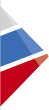 Формат адресных программ Технология формирования
Формат адресных программ – соглашения между сторонами – участниками проекта, неотъемлемой частью которых являются календарные графики работ (мероприятий) 



Технология формирования: проектная работа по результатам курсов повышения квалификации для школьных команд по вопросам использования потенциала региональных модельных программ для разработки адресных программ поддержки
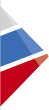 Модельная региональная программа поддержки школ с низкими результатами «Интерактивная площадка «Сетевой навигатор качества образования»
Основные направления :
выявление профессиональных дефицитов руководящих и педагогических работников школ в обеспечении достижения положительной динамики качества общего образования, исходя из выделенных критериев;
определение носителей позитивного педагогического и управленческого опыта, позволяющего обеспечить решение выявленных профессиональных дефицитов;
отбор эффективных технологий обмена знаниями и практиками, обеспечивающих адресность оказания консультационной помощи и (или) тьюторского сопровождения руководящим и педагогическим работникам школ с низкими результатами; 
оказание адресной оперативной помощи руководящим и педагогическим работникам школ с низкими результатами на основе отобранных эффективных технологий обмена знаниями и практиками;
осуществление мониторинга влияния ресурсных возможностей интерактивной площадки на положительную динамику качества общего образования
Цель:
интеграция усилий (намерений) школ с низкими результатами и ресурсов образовательных организаций с более высоким уровнем качества обучения для обеспечения положительной динамики качества общего образования
7
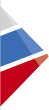 Модельная региональная программа поддержки школ с низкими результатами «Образовательный технопарк: новые возможности повышения качества образования»
Основные направления :
[организационно-управленческое направление] приведение в соответствие концептуальных документов общеобразовательной со стратегическими замыслами и целевыми установками образовательного технопарка (в состав которого школа войдет в качестве полноценного резидента);
[научно-методическое направление] совершенствование системы методической работы в общеобразовательной организации и обеспечение ее направленности на формирование у педагогов компетенций, необходимых для участия в мероприятиях в рамках образовательного технопарка;
[социально-педагогическое направление] формирование пространства учебно-исследовательской, учебно-профессиональной, проектной, трудовой активности обучающихся общеобразовательной организации в соответствии с направленностью образовательных программ, реализуемых образовательным технопарком;
[имиджевое направление] формирования имиджа общеобразовательной организации средствами продуктивного взаимодействия с социальными партнерами, родителями обучающихся, средствами массовой информации, представителями промышленного и бизнес-сообщества.
Цель:
создание комплекса условия использования ресурсных возможностей образовательного технопарка для достижения положительной динамики качества общего образования
8
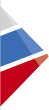 Адресные программы содержат два раздела:
Инвариантный, регламентирующий  участие всех субъектов проекта в общих мероприятиях

Вариативный – мероприятия, направленные на повышения качества образования в школах, которым оказывается поддержка, по согласованию с участниками реализации программ (консультирование и тьюторское сопровождение профессиональной деятельности руководителей и педагогов, в том числе с использованием интерактивной площадки http://ipk74.ru/set-npp; проведение на базе школ краткосрочных мероприятий по повышению качества преподавания для педагогических коллективов и отдельных педагогов и др.)
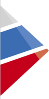 Адресные программы по поддержке школ с низкими результатами обучения
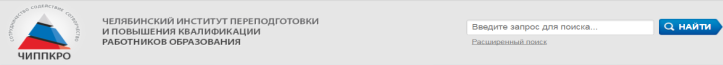 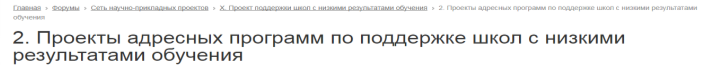 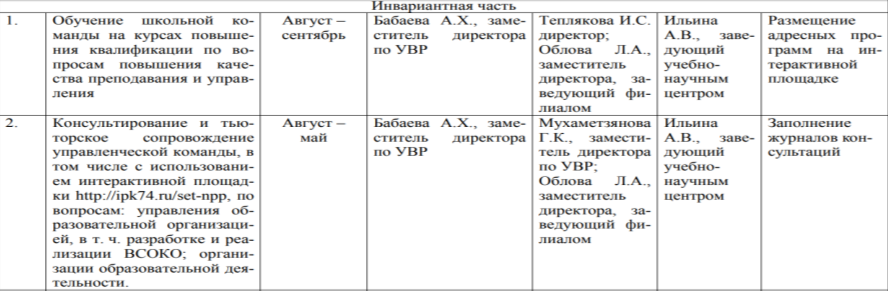 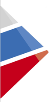 Адресные программы по поддержке школ с низкими результатами обучения
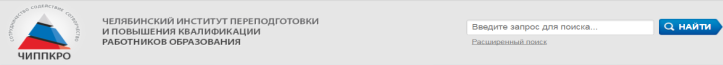 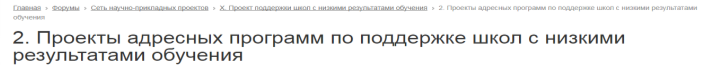 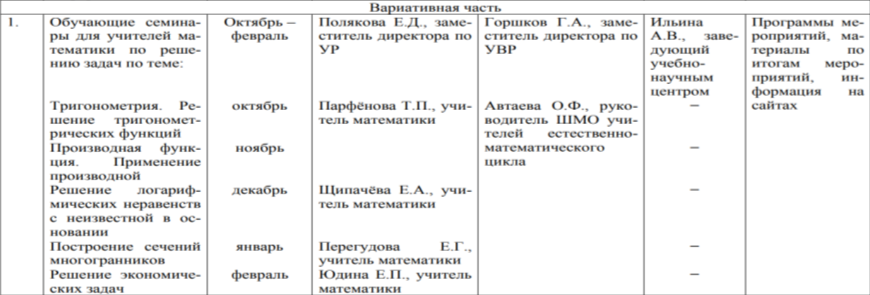 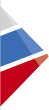 Аудит качества управления в школах с низкими результатами обучения и школах, функционирующих в неблагоприятных социальных условиях
Цель аудита – выявление наиболее актуальных проблем в управлении качеством образования в школах – участниках проекта - и подготовка рекомендаций по совершенствованию системы управления в указанных школах

Результаты аудита отражены в информационных картах состояния качества управления в школах – участниках проекта, которые представляют табличную форму и содержат:
сведения об объектах и предмете аудита; 
выводы по результатам аудита;
рекомендации по совершенствованию качества управления в общеобразовательной организации
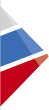 Профессионально-общественная экспертиза результатов и мероприятий проекта
Работа экспертного совета с участием экспертов реализации проекта, тьюторов и лучших педагогов школ-лидеров в образовании, представителей муниципальных методических служб, сетевых консультантов системы образования Челябинской области для выработки оптимальных решений по со-провождению (в том числе персональному) реализации проектов (адресных программ) по повышению качества образования в школах с низкими результатами обучения и школах, функционирующих в неблагоприятных социальных условиях
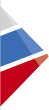 Особенности реализации проекта в 2018 году
Адресные программы поддержки школ, функционирующих в неблагоприятных социальных условиях, в форме «адресного» консалтинга (реализация подпроекта для 10 школ из 10 муниципальных образований)

«Адресные» программы повышения квалификации для педагогов, испытывающих затруднения при подготовке выпускников к процедурам ГИА и ВПР
100 чел – учителя математики
100 чел – учителя русского языка и литературы
50 чел-учителя физики
100 чел- учителя начальной школы
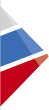 Представление результатов и опыта работы по мероприятиям проекта поддержки школ с низкими результатами обучения и школ, функционирующих в неблагоприятных социальных условиях в научных изданиях – 2017г.
Идентификация общеобразовательных организаций, осуществляющих деятельность в неблагоприятных социальных условиях // Казанский педагогический журнал [журнал включен в перечень ВАК]
Разработка адресных программ поддержки школ, демонстрирующих низкие образовательные результаты и находящихся в неблагоприятных социальных условиях // European Social Science Journal [журнал включен в перечень ВАК]
Особенности вовлечения школ с низкими образовательными результатами обучающихся в деятельность образовательных технопарков // Современные наукоемкие технологии [журнал включен в перечень ВАК]
Проектирование модельных программ поддержки общеобразовательных организаций, реализующих очно-заочную форму обучения // Современные проблемы науки и образования [журнал включен в перечень ВАК]
Повышение качества образования в школах с низкими результатами обучения на основе механизма сетевого взаимодействия // Отечественная и зарубежная педагогика. – 2017. – № 6 [журнал включен в перечень ВАК]
Эффективные практики поддержки школ с низкими результатами обучения и школ, функционирующих в неблагоприятных социальных условиях [Электронный ресурс] : сборник материалов / В. Н. Кеспиков, Е. А. Коузова, Е. А. Тюрина и др. – Челябинск : ЧИППКРО, 2017. – 100 с.
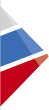 Представление результатов и опыта работы по мероприятиям проекта поддержки школ с низкими результатами обучения и школ, функционирующих в неблагоприятных социальных условиях в научных изданиях -2018г.
Технологии наставнической деятельности в осуществлении адресной поддержки школ, демонстрирующих низкие образовательные результаты
Использование научно-методического потенциала сети региональных инновационных проектов для выравнивания возможностей общеобразовательных организаций на обеспечения современного качества общего образования
Принятие эффективных управленческих решений на основе результатов аудита школ с низкими результатами качества обучения и школ, функционирующих в неблагоприятных социальных условиях
Подходы к разработке и проведению мониторинга реализации адресных программ поддержки школ с низкими результатами качества обучения и школ, функционирующих в неблагоприятных социальных условиях
Региональная практика привлечения профессиональных сообществ к реализации проекта поддержки школ с низкими результатами обучения
Стратегии методической поддержки педагогов общеобразовательных организаций, демонстрирующих низкие образовательные результаты
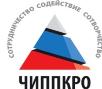 Государственное бюджетное учреждение 
дополнительного профессионального образования 
«Челябинский институт переподготовки и повышения квалификации 
работников образования»
О реализации проекта поддержки школ с низкими результатами обучения и школ, функционирующих в сложных социальных условиях, в Челябинской области в 2018г.
Солодкова Марина Ивановна, 
первый проректор ГБУ ДПО ЧИППКРО, 
Отличник просвещения РФ